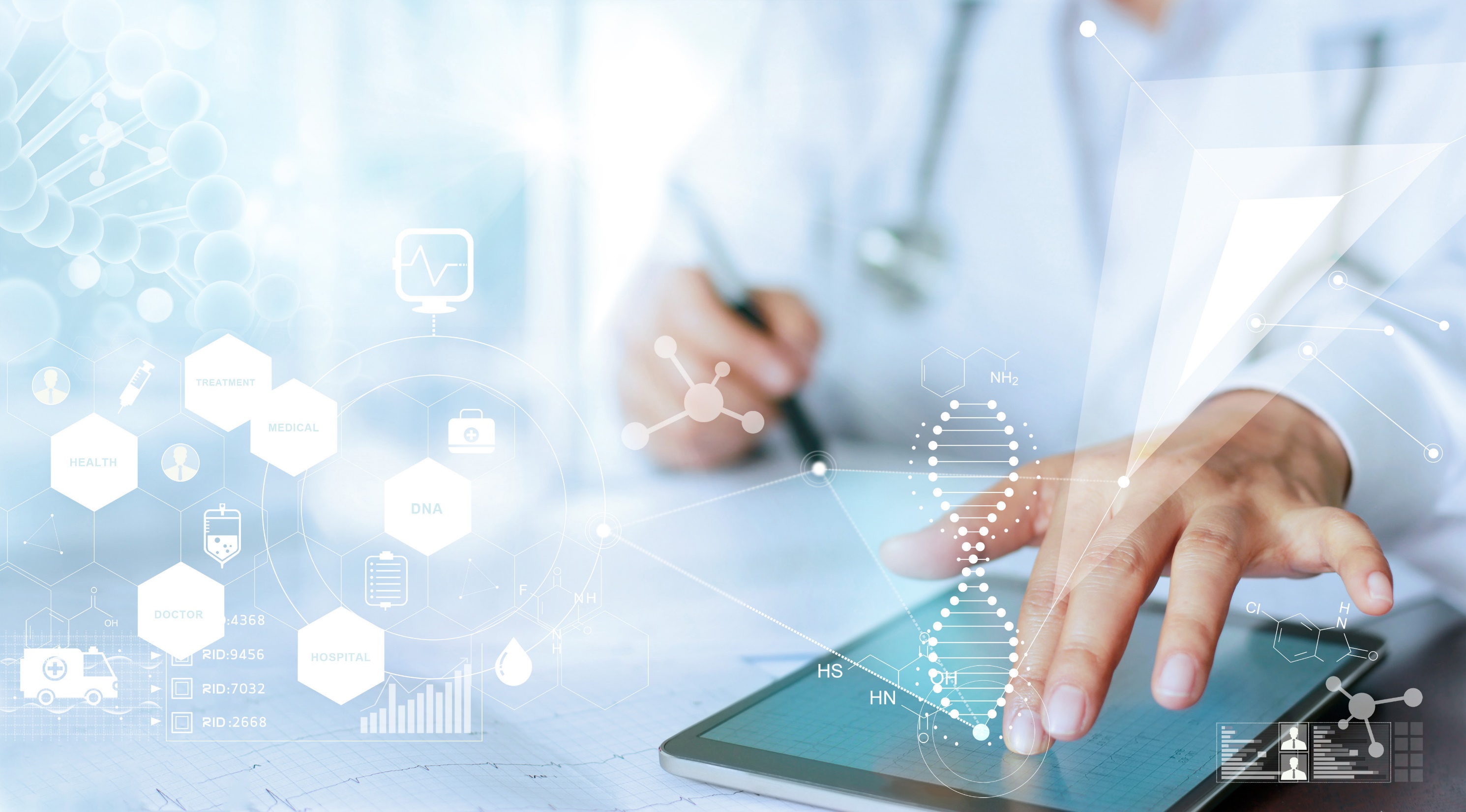 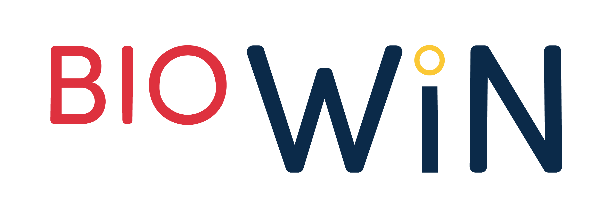 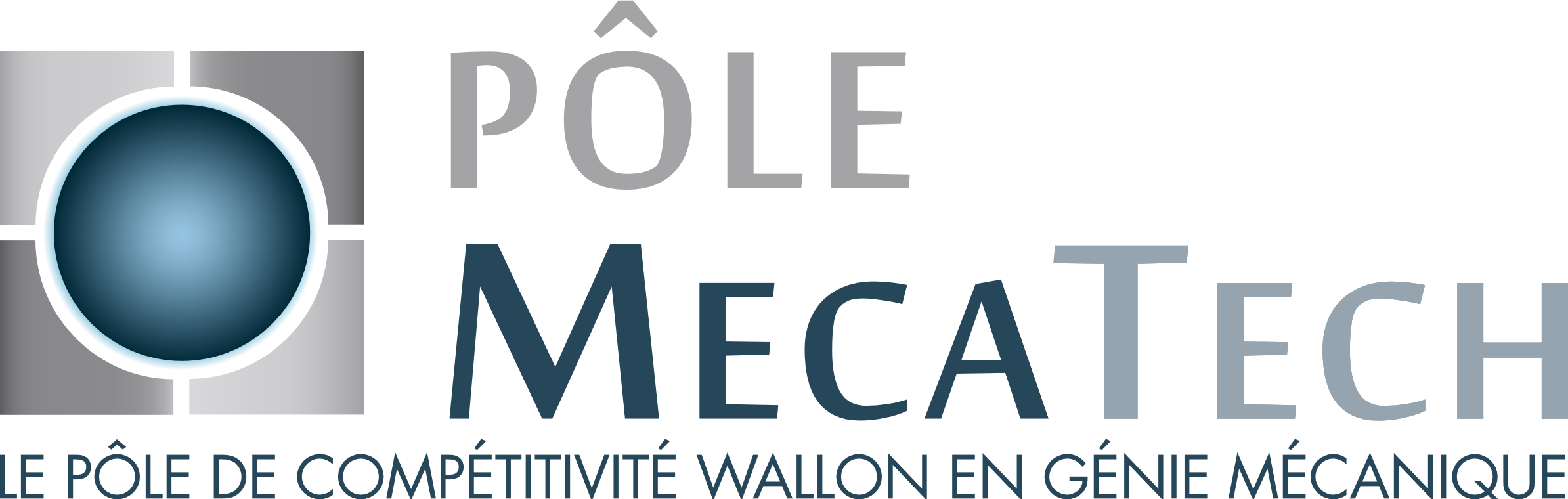 Appel 36: Santé digitale
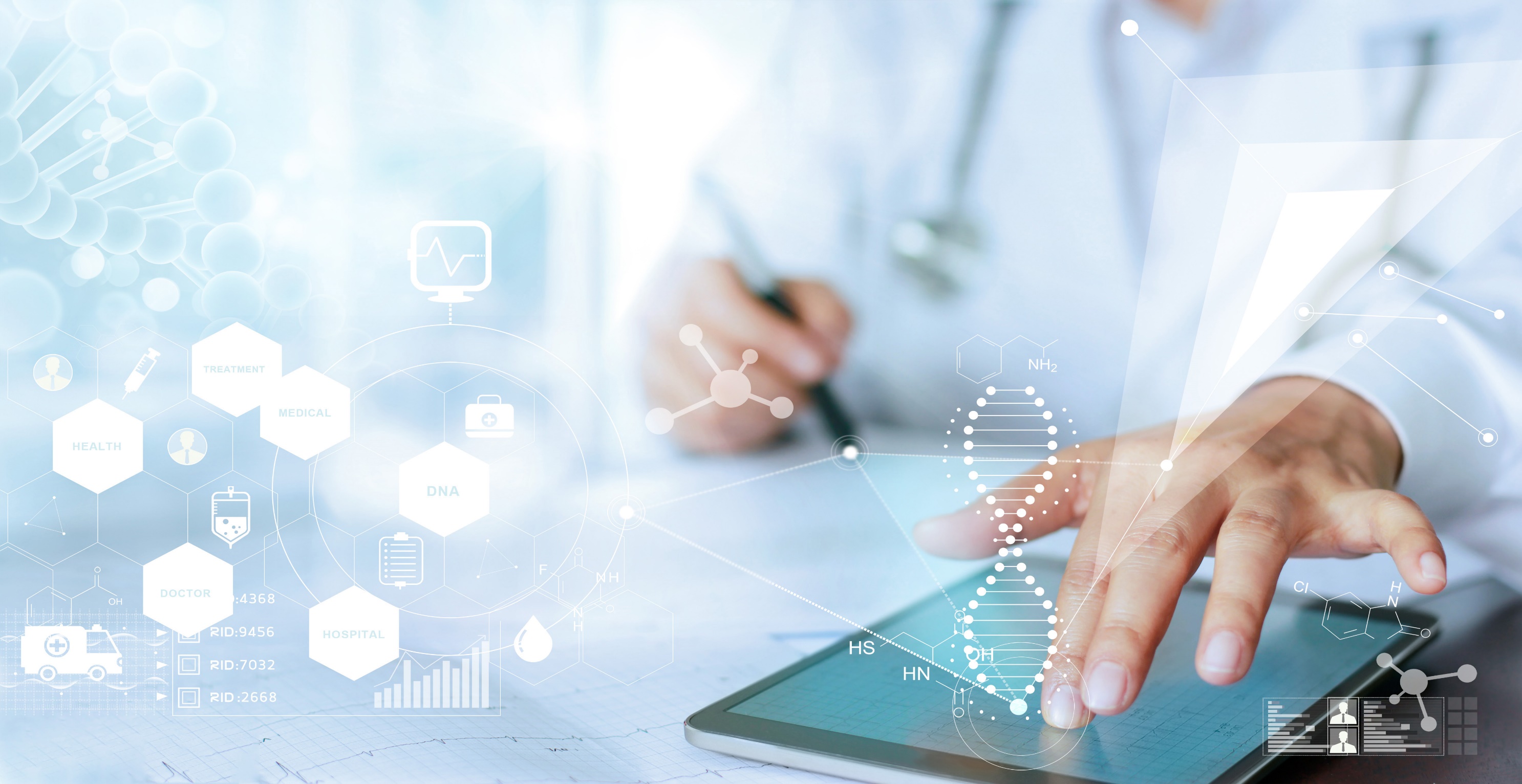 Lettre d’intention – Appel N°36
Vous avez une idée de projet en santé digitale? Félicitations! Les Pôles BioWin et MecaTech vous proposent de vous aider à analyser votre idée et à monter votre projet dans le cadre du 36ème appel à projets. 
Pour ce faire, nous vous demandons de répondre de façon claire et synthétique aux 7 questions ci-après. 
Pour toute information sur l’appel à projets: nous vous conseillons de lire le « mode d’emploi » de l’appel à projets 
	Membres de MecaTech :  http://polemecatech.be/fr/appel-a-projets
	Membres de BioWin :  https://biowin.org/fr/2021/11/22/lappel-36-en-recherche-innovation-collaborative-est-maintenant-ouvert/ 

Personnes de contact
BioWin : marianne.ghyoot@biowin.org
MecaTech : perrine.flament@polemecatech.be
La deadline pour nous soumettre une lettre d’intention est le 17 janvier 2022.
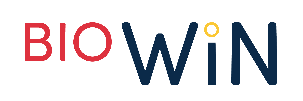 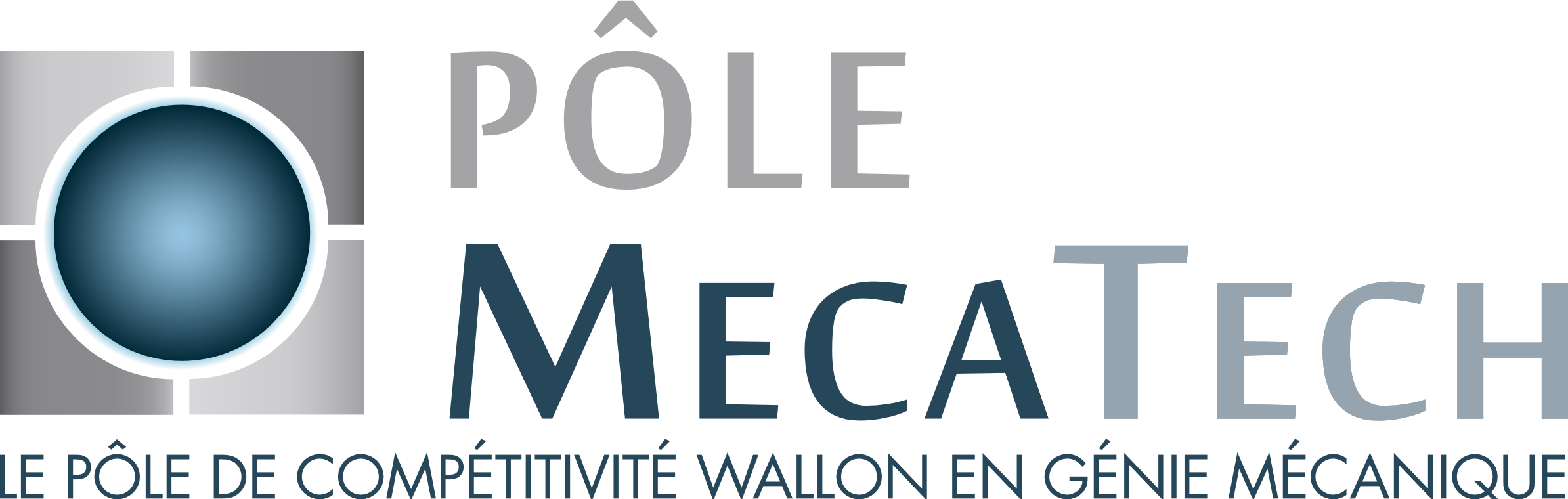 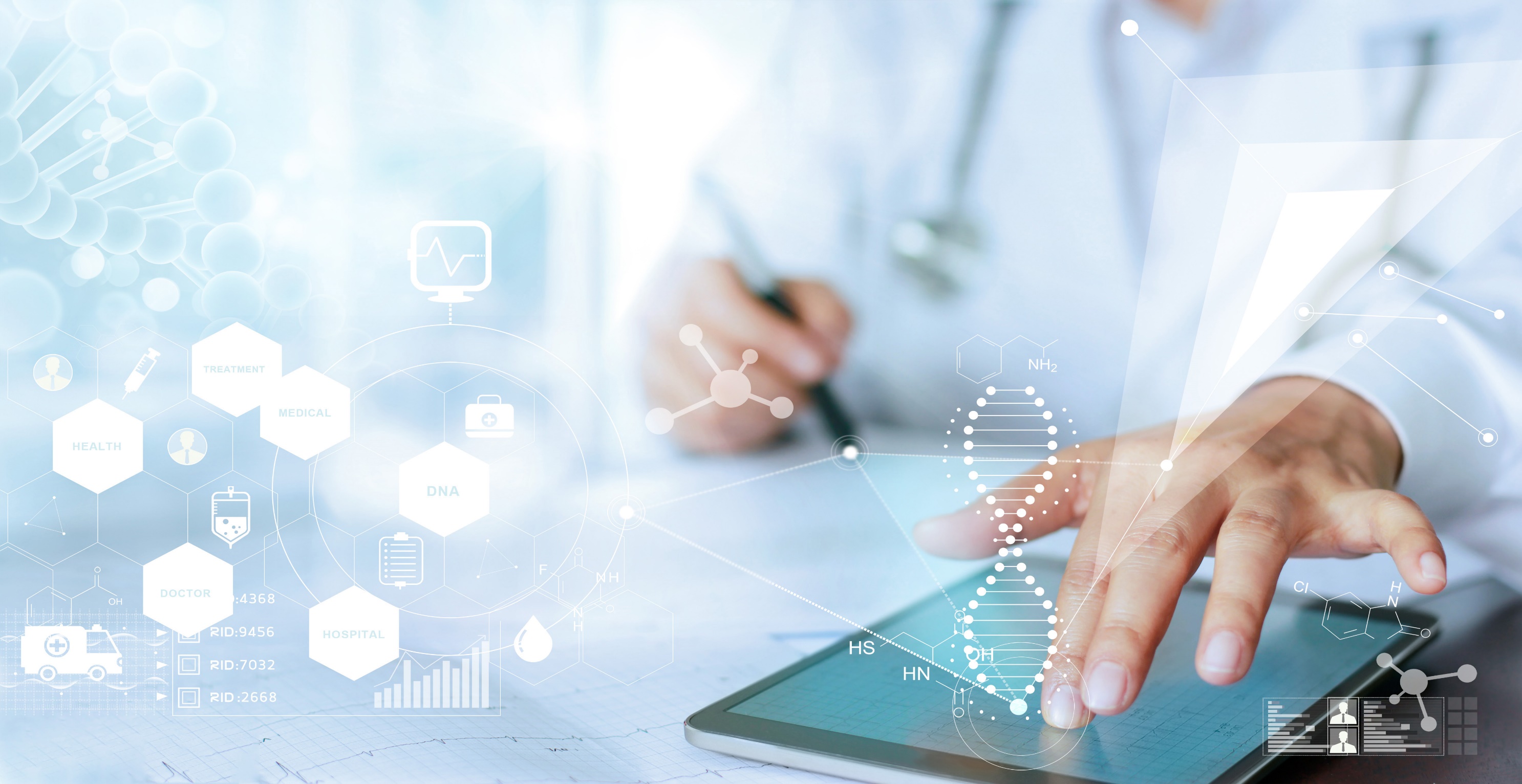 Calendrier– Appel N°36 (2022)
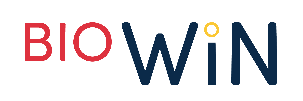 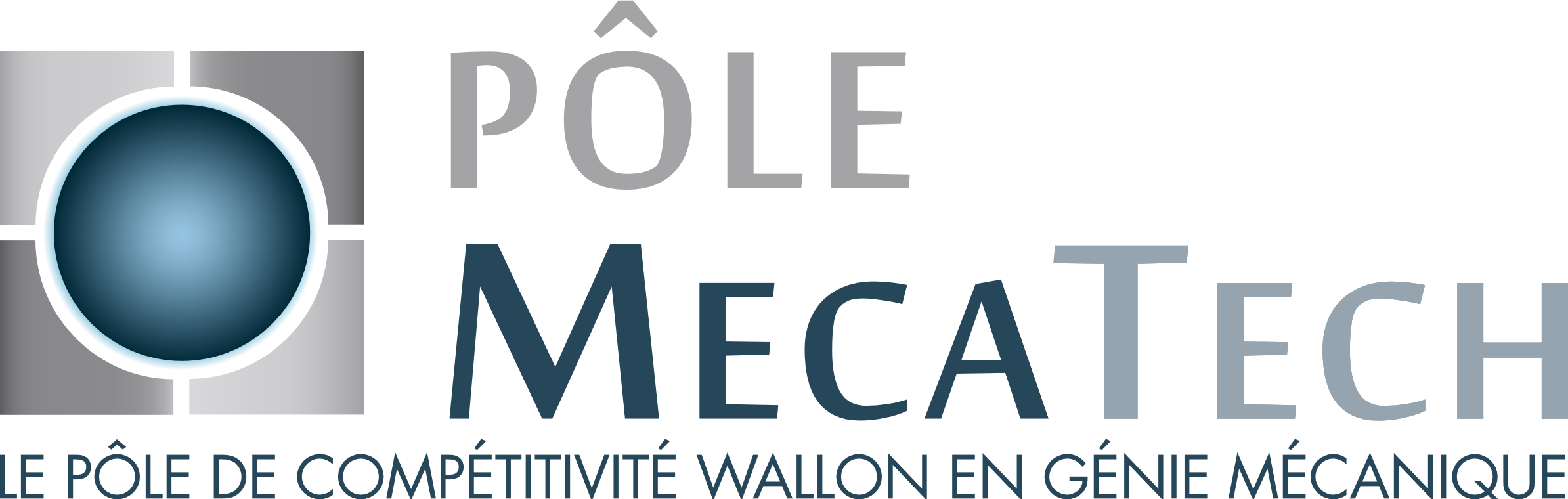 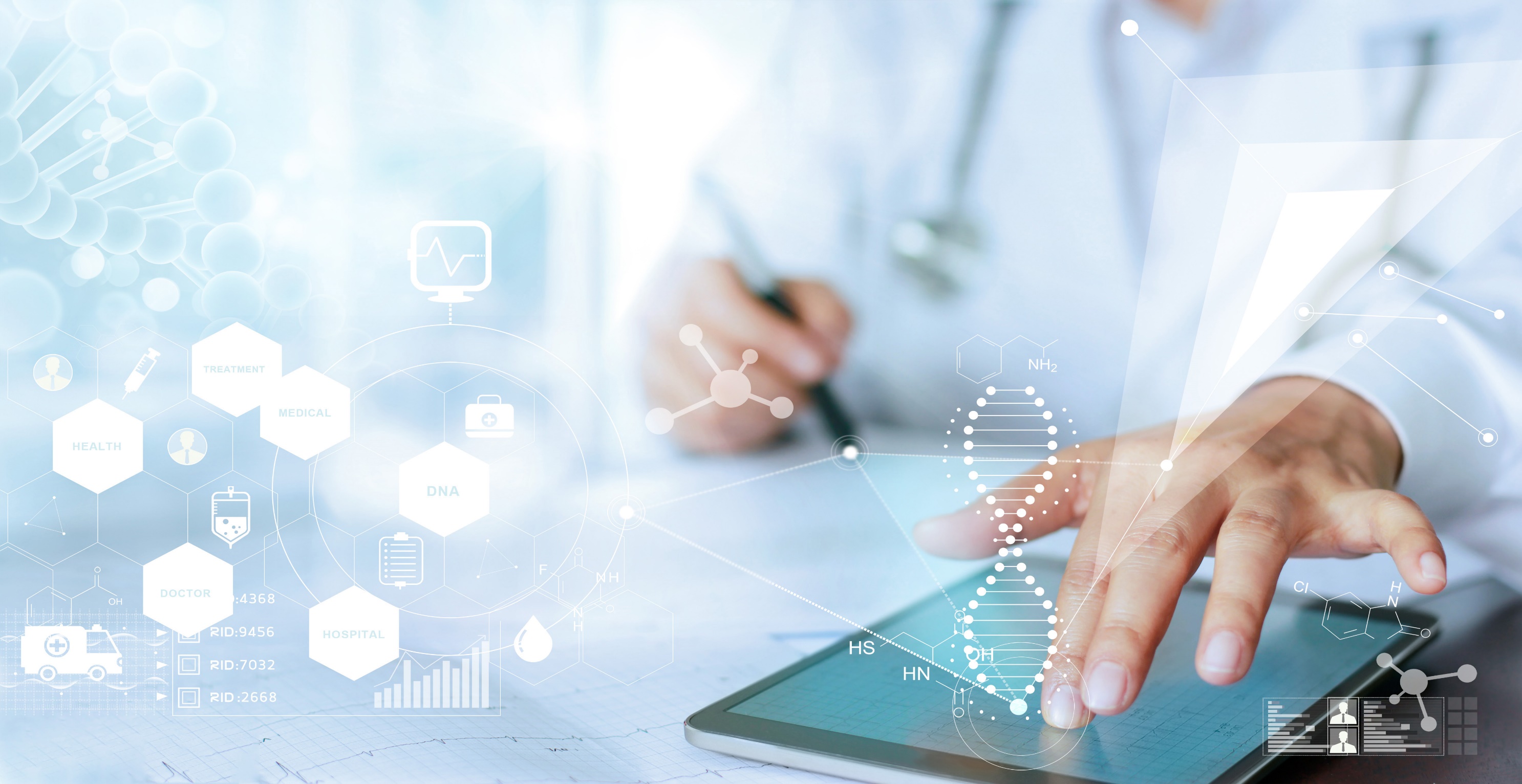 QUI? (description du porteur de projet)
Qui êtes-vous ? Quelle est votre expérience ? Quel est votre savoir-faire ? Quelles sont vos activités?  Quel est la vision de votre entreprise ?
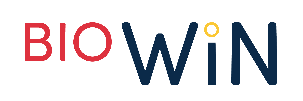 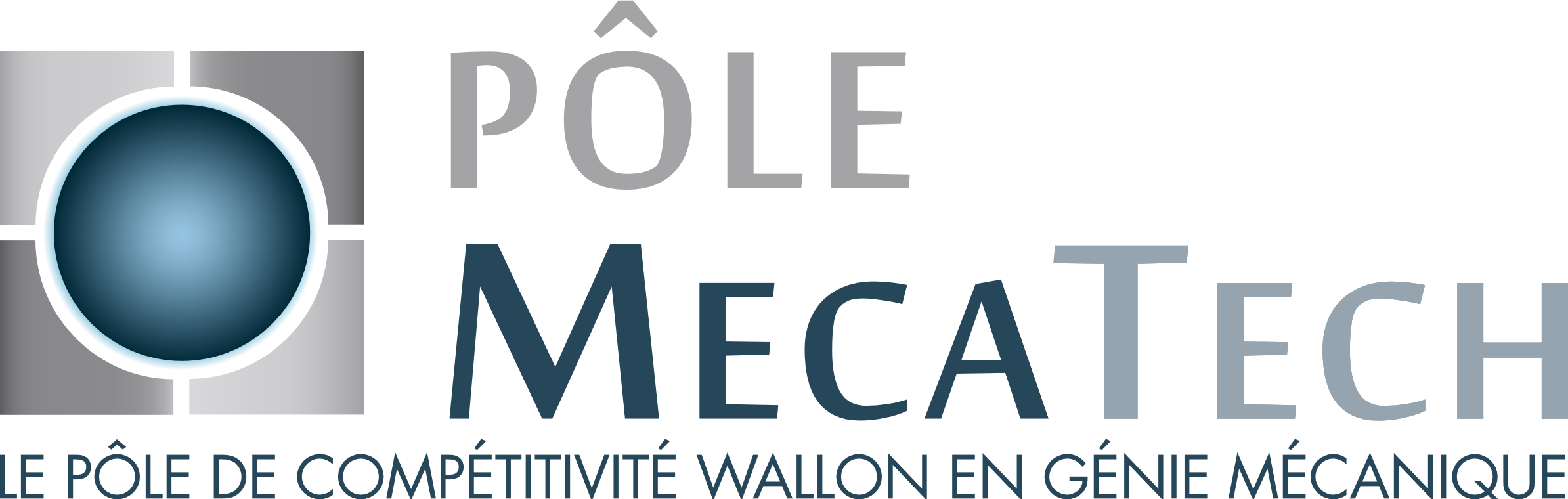 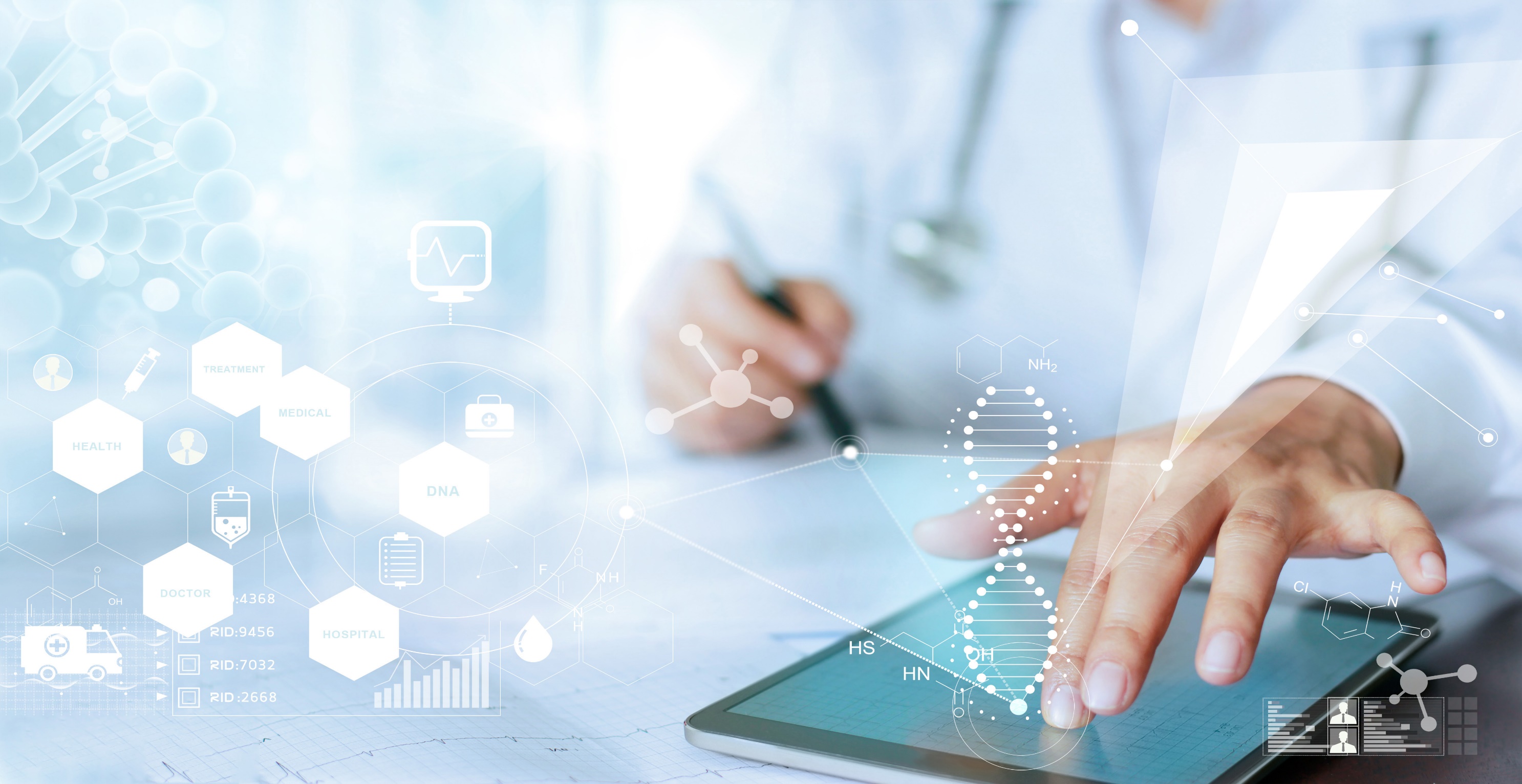 COORDONNEES DU PORTEUR DE PROJET
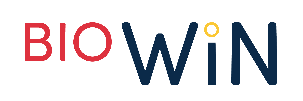 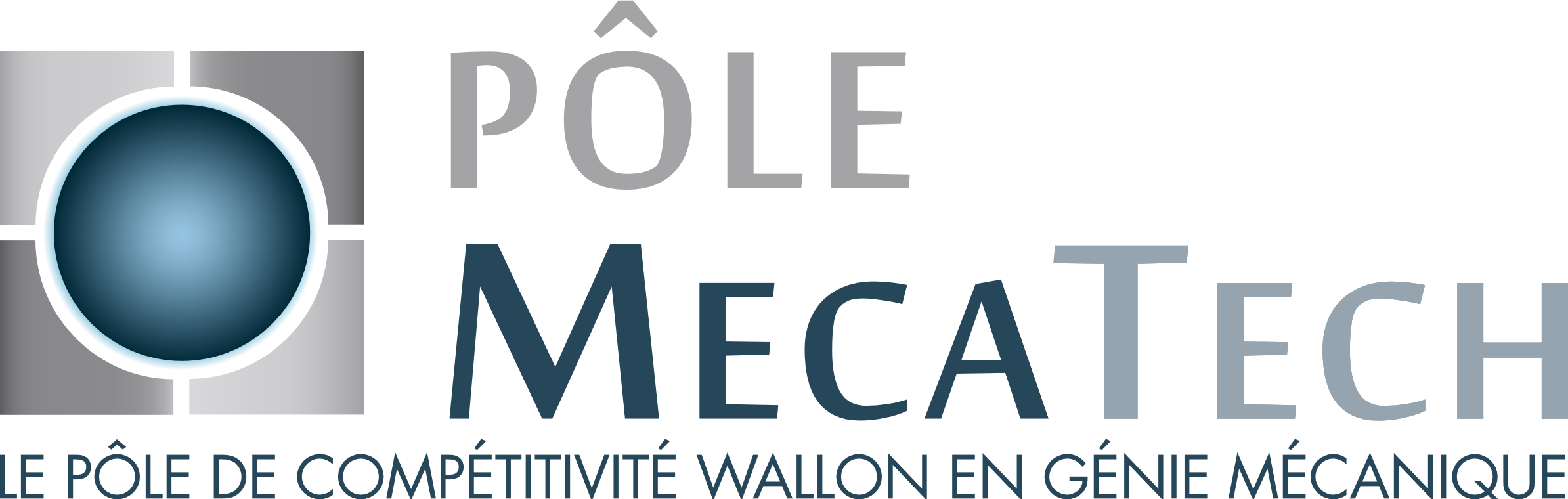 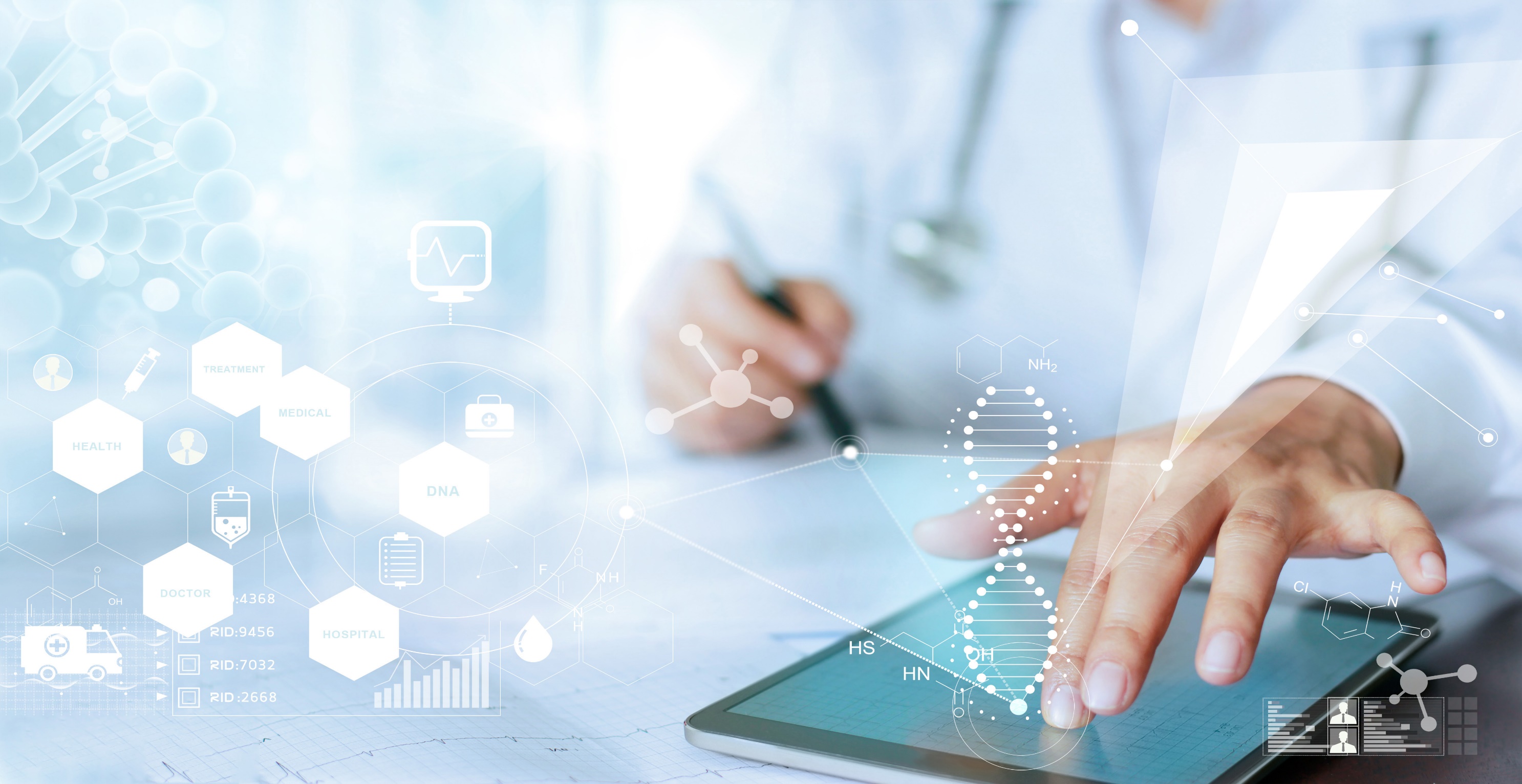 POURQUOI?(description de la raison d’être et des besoins)
Quelles sont l’origine et le contexte de l’idée de projet? 
Quels sont les besoins identifiés, le(s) facteur(s) déclenchants ?
A quels problèmes souhaitez-vous répondre? Quelles sont les opportunités identifiées?
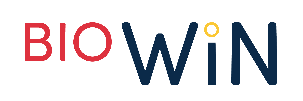 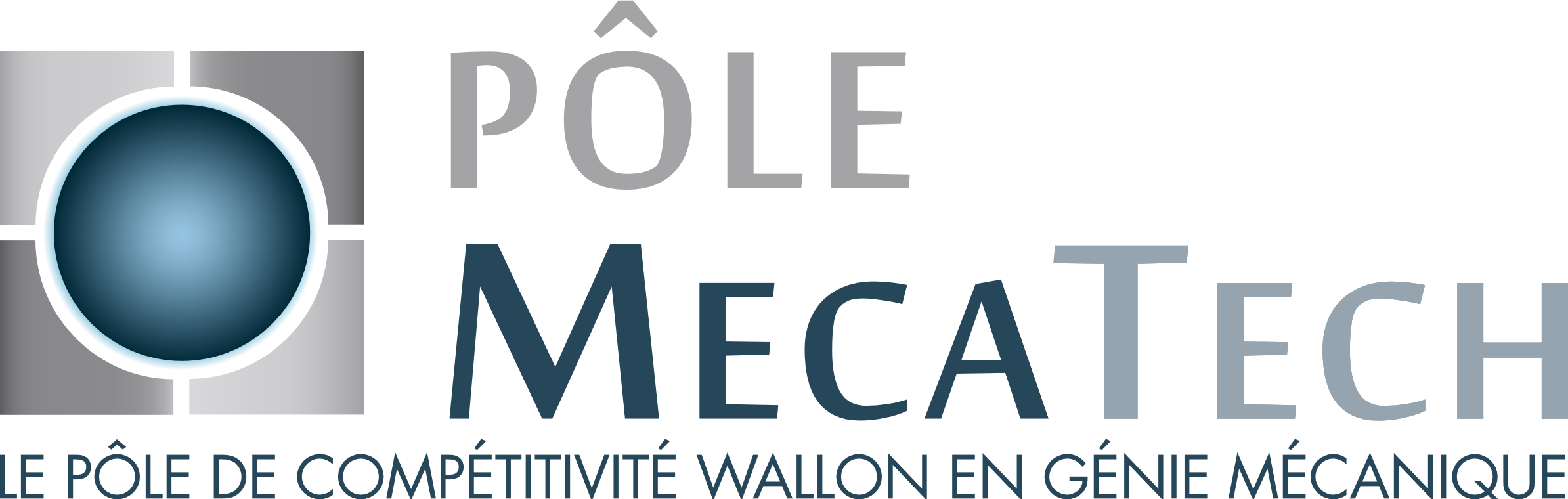 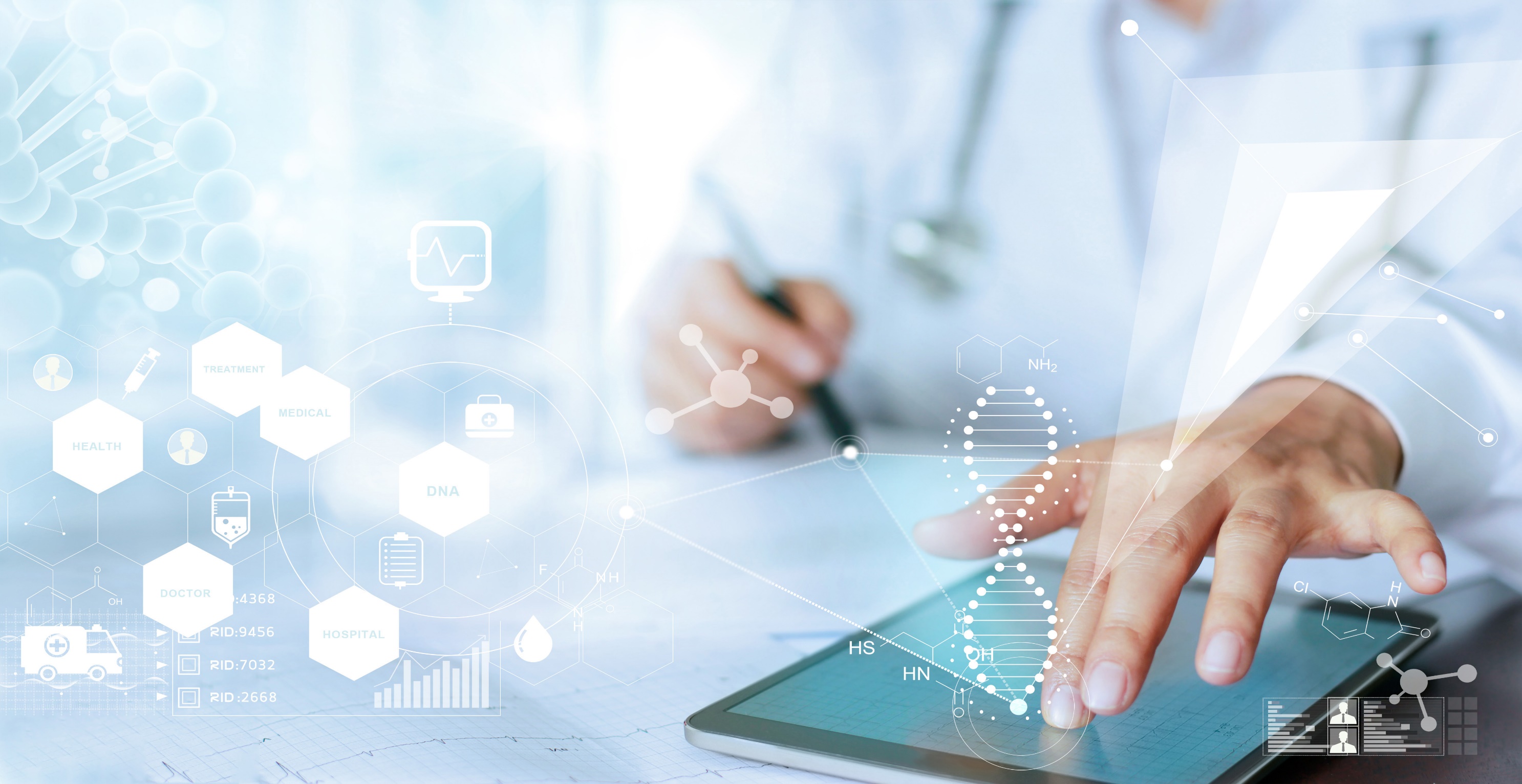 QUOI? (description de votre idée)
Quelle est votre idée ? En quoi répond-elle aux besoins identifiés?
Quel livrable souhaitez-vous obtenir à la fin du projet?
 Quel produit/service/procédé voulez-vous commercialiser à terme ?
Quel est le caractère innovant du projet ?
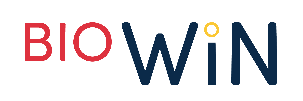 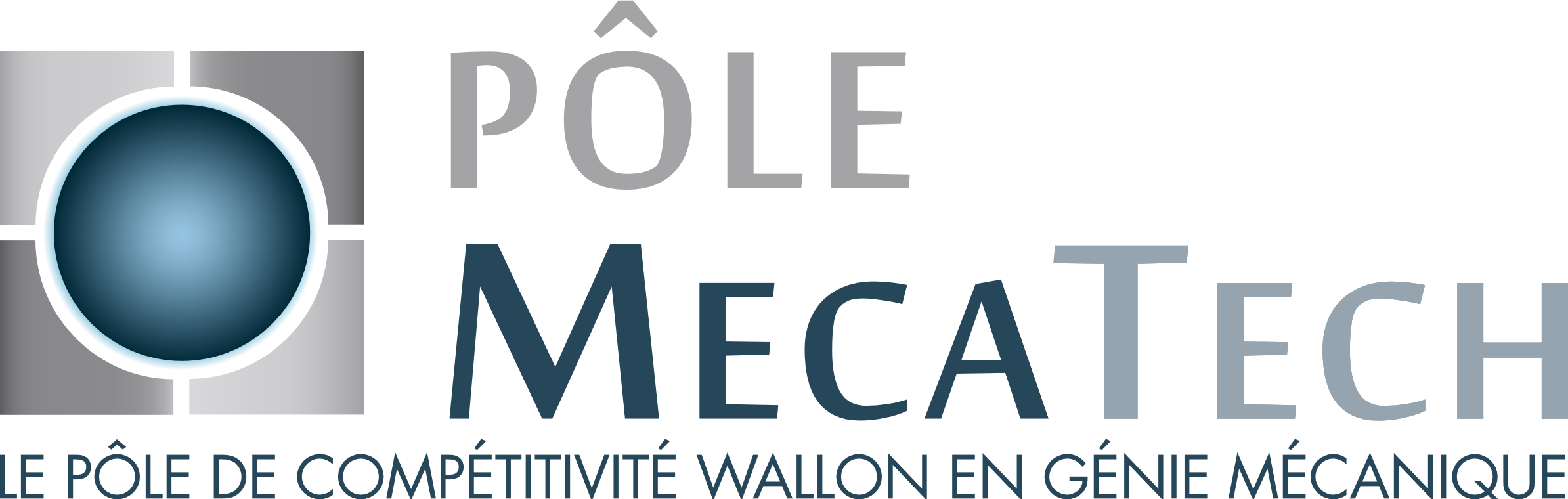 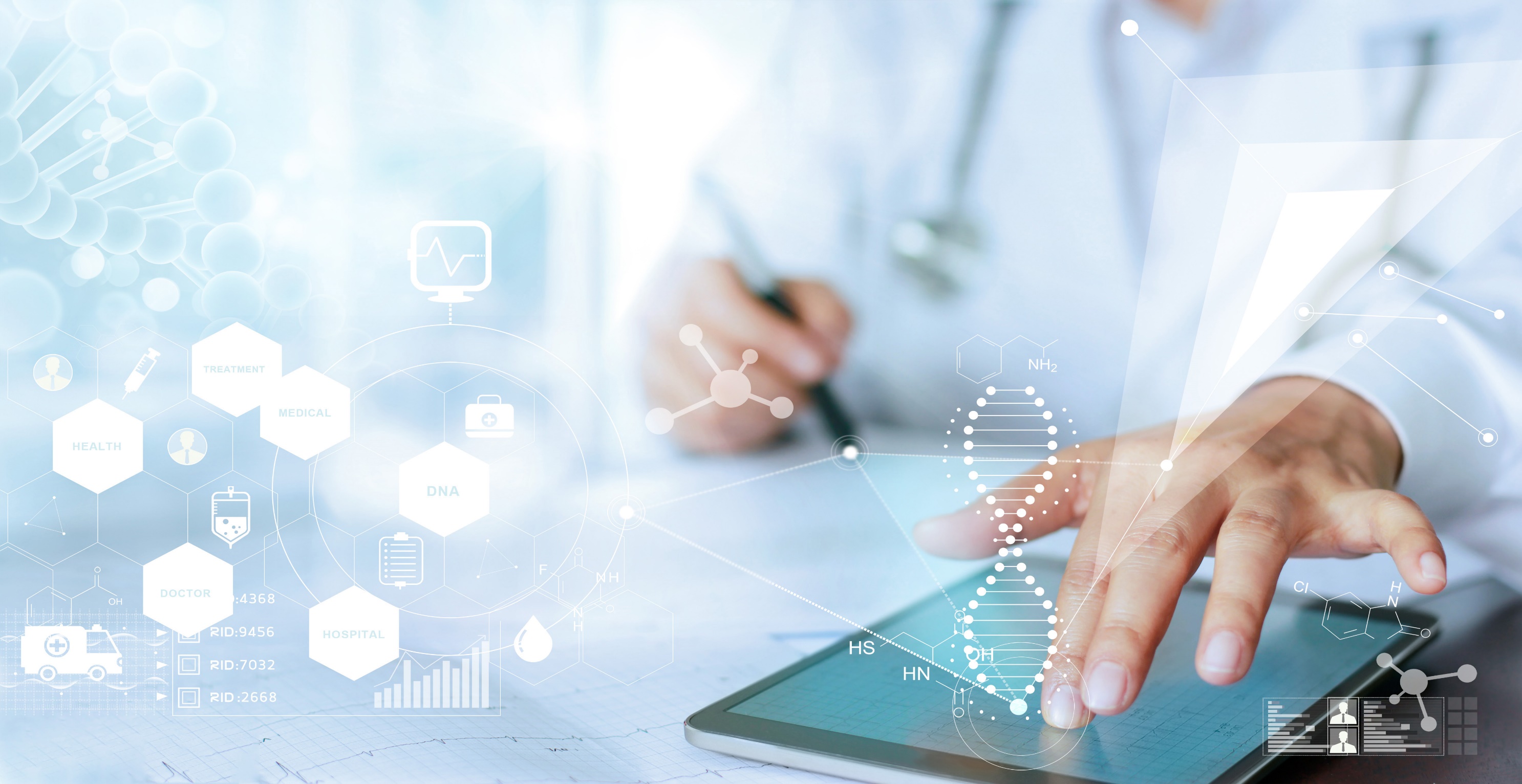 Où? (description du marché)
Quel est (quels sont) le(s) marché(s) visé(s) par votre projet (taille, tendances majeures et environnement macro-économique, segments, chaîne de valeur de l’industrie) ?
Quels sont les principaux concurrents existants ou potentiels et/ou offres de substitution ?
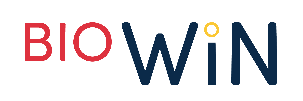 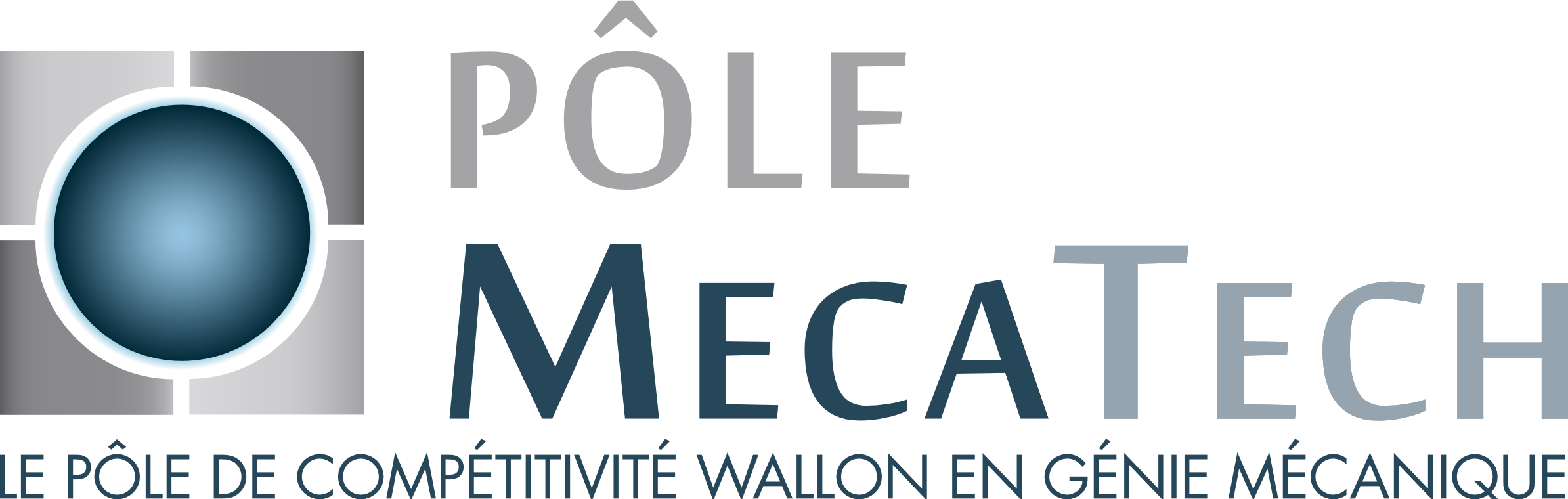 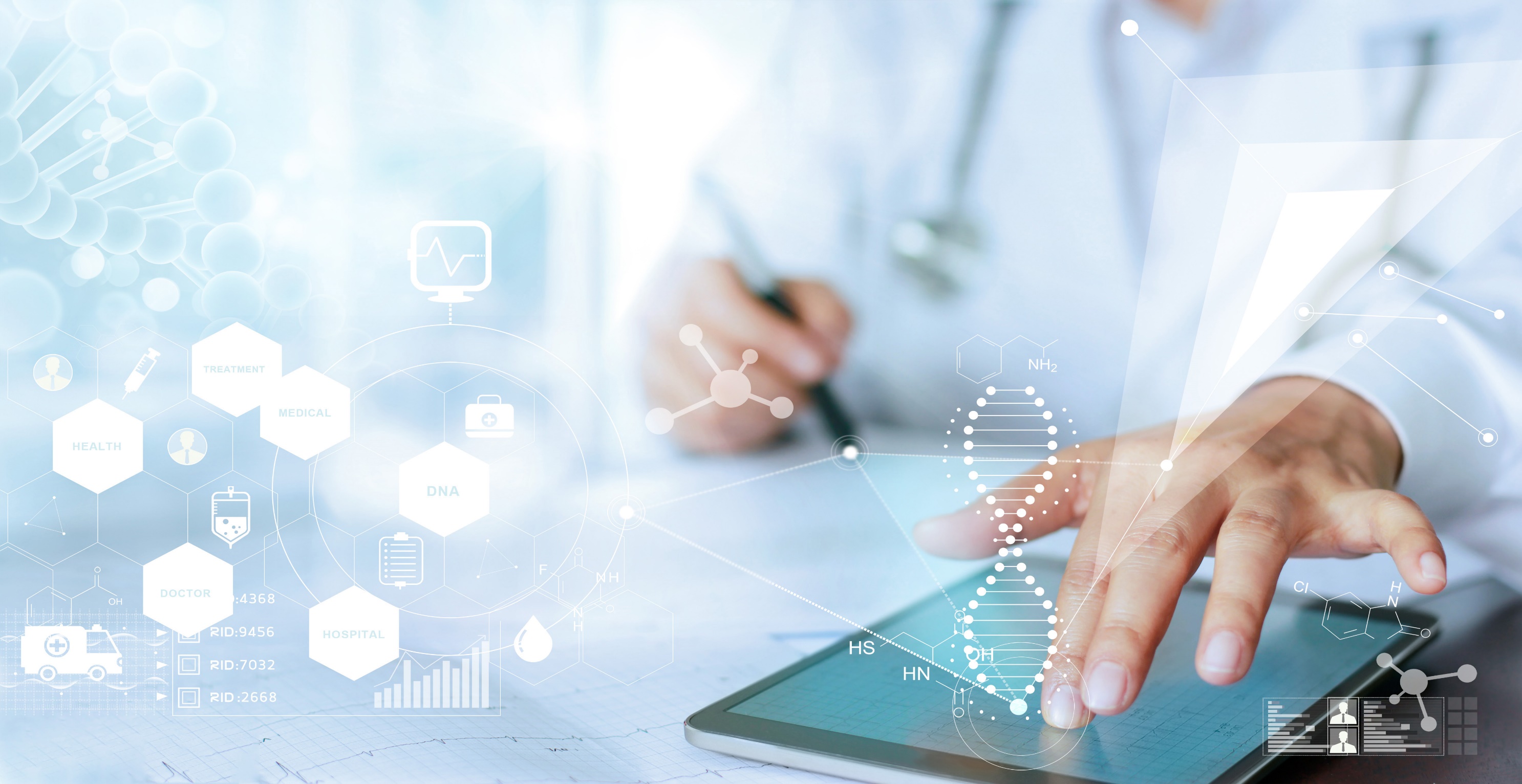 COMMENT? (description de votre stratégie)
Quel est votre Business Model? Comment allez-vous procéder pour vendre votre produit/service? Quelle est votre ambition?
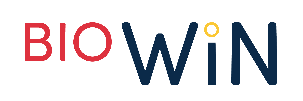 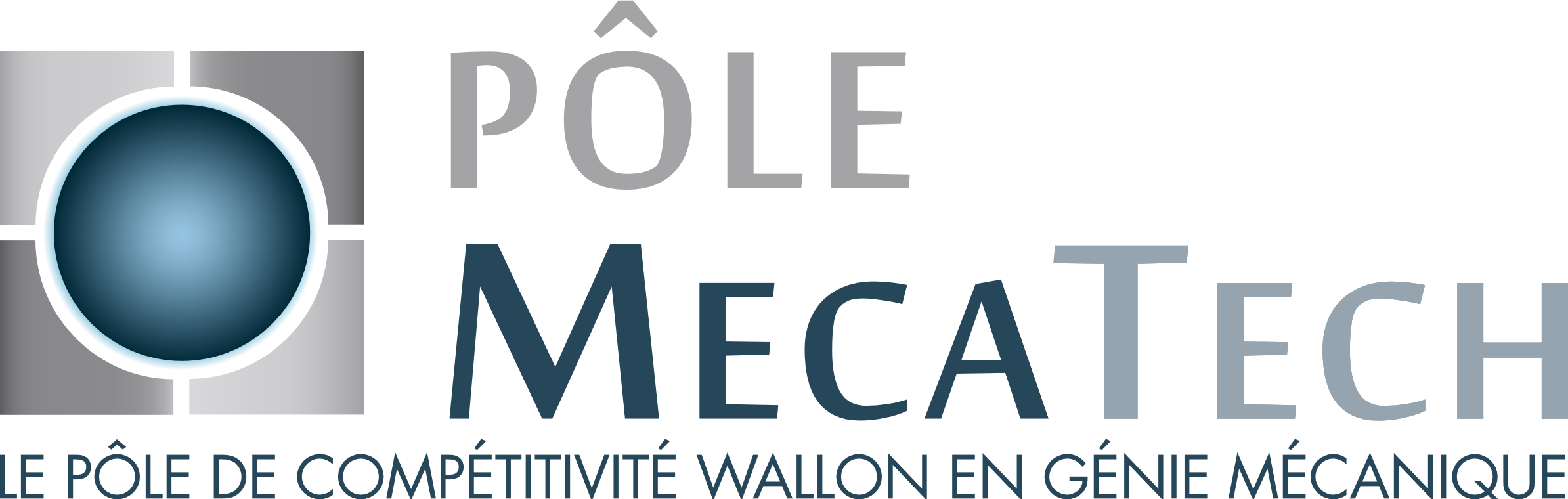 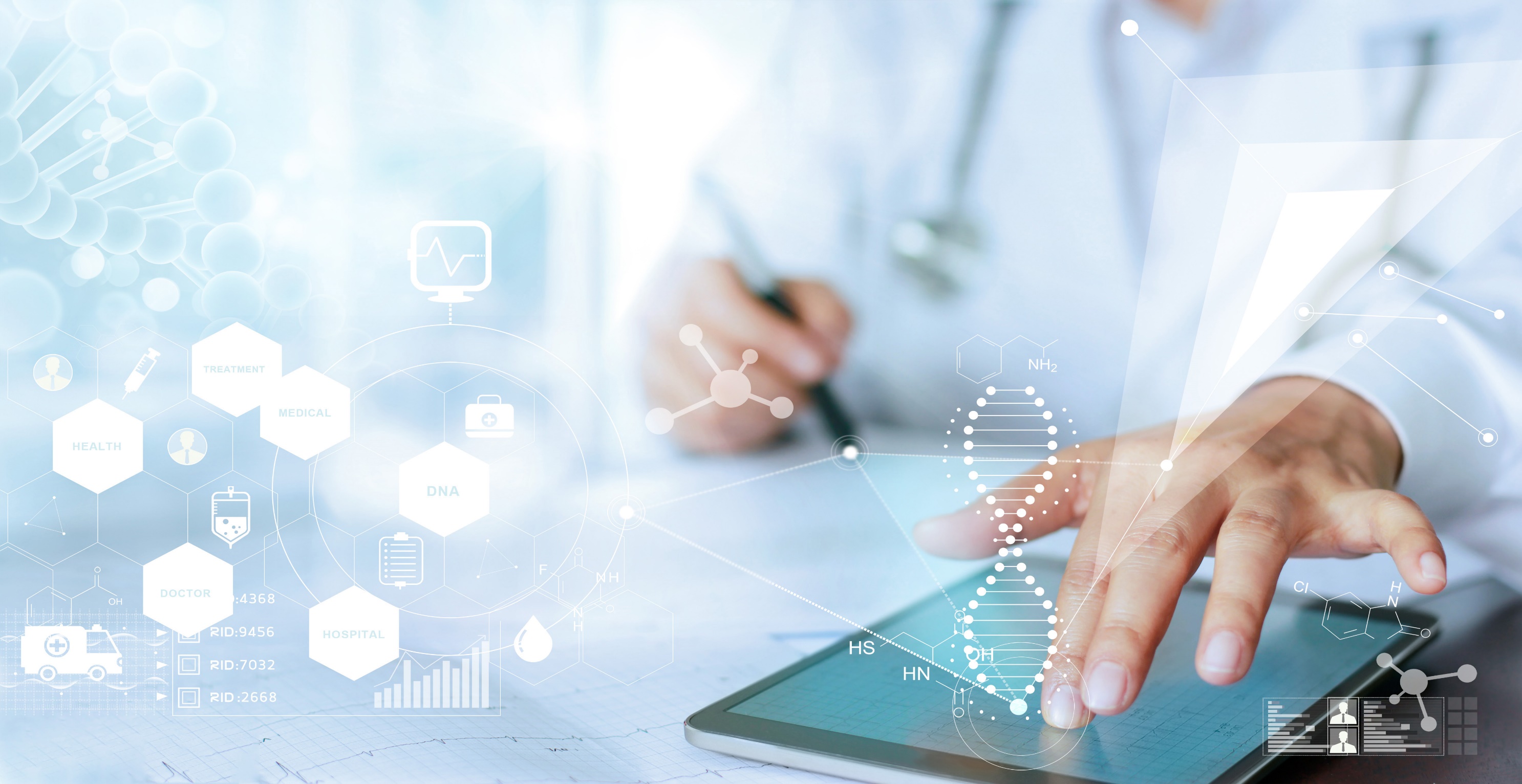 AVEC QUI? (description du partenariat)
Partenaires déjà identifiés
Partenaires recherchés: Quelles sont les compétences en Wallonie ou hors Wallonie que vous recherchez pour mener à bien votre projet ?
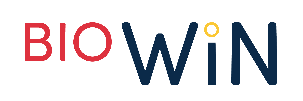 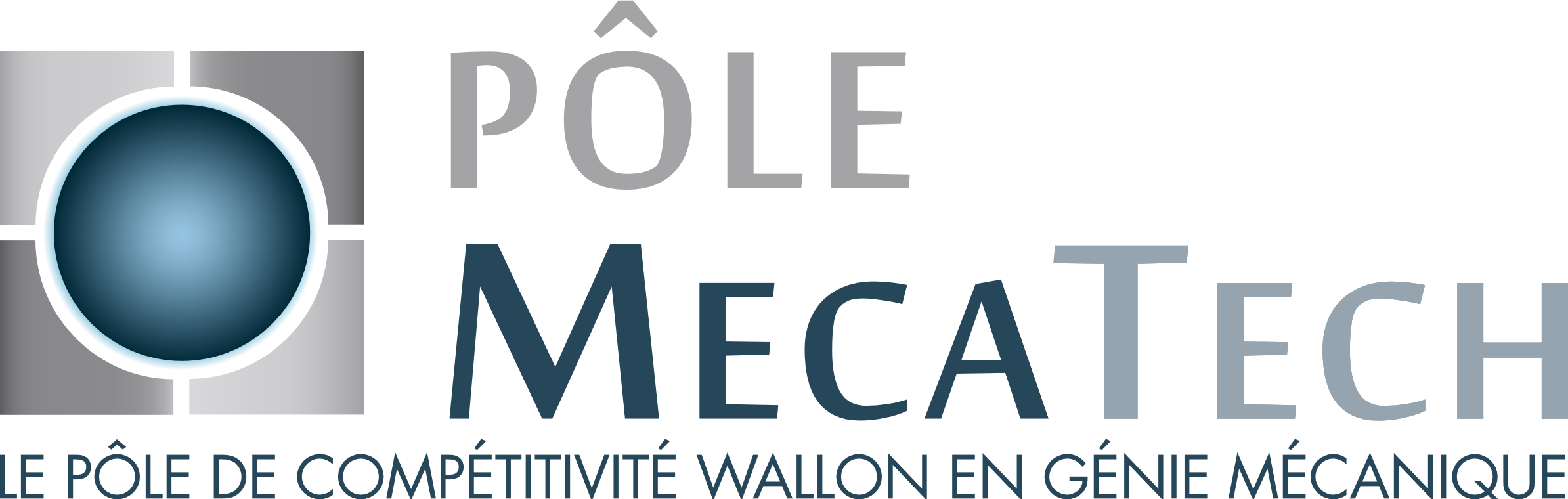 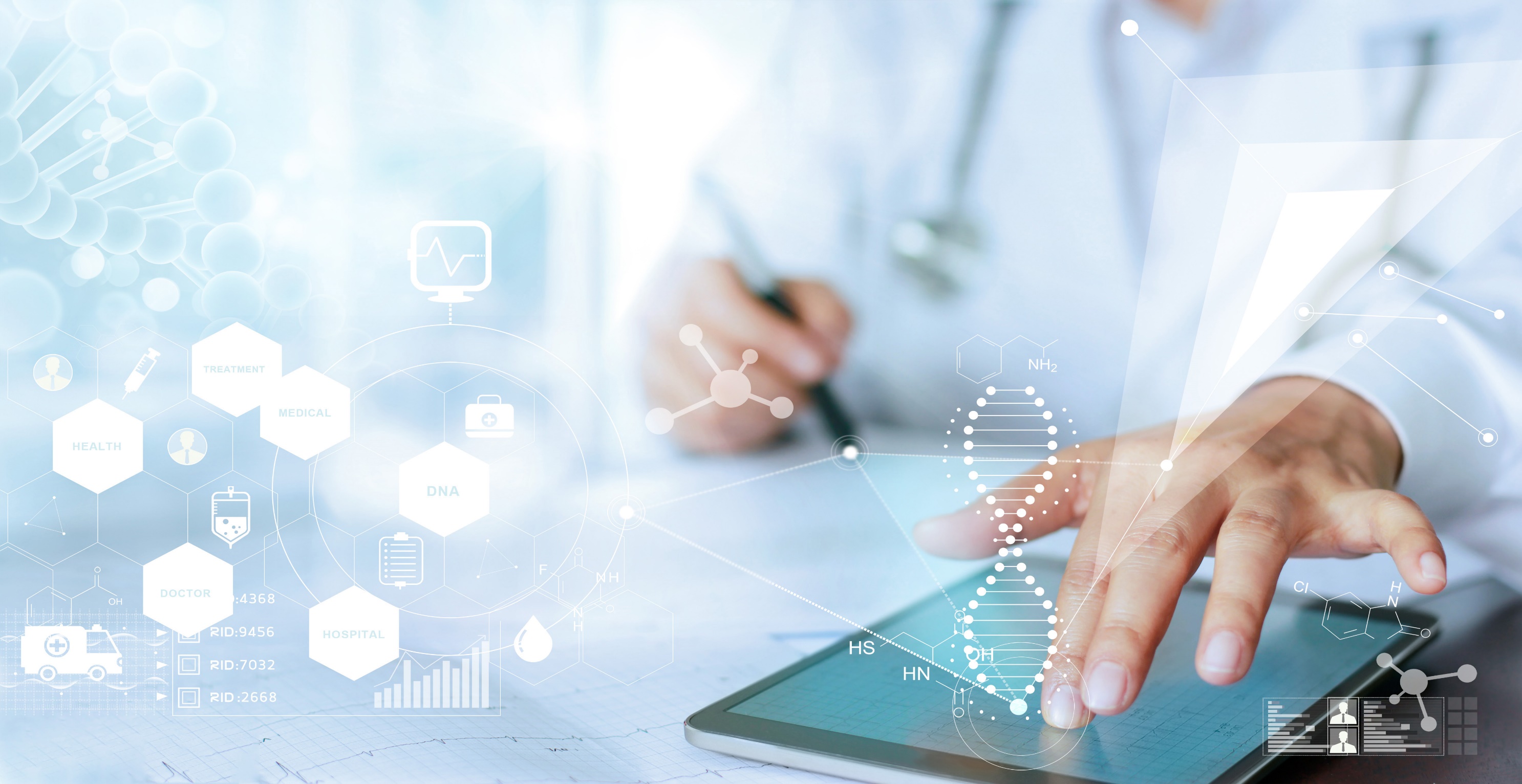 QUAND? COMBIEN?
Dans quel délai? Pour quel budget?
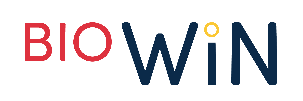 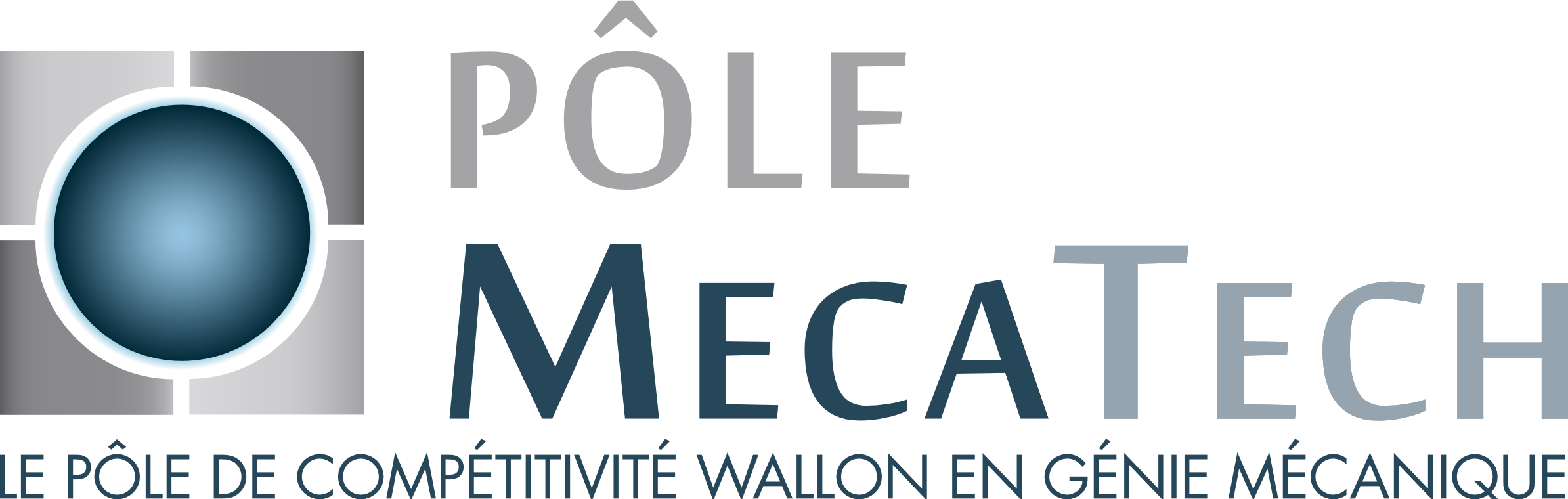